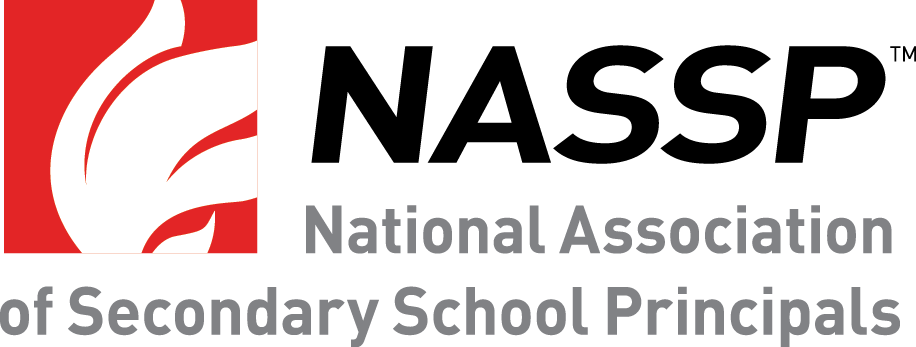 Discipline & Dismissal Procedures:
An Honor Society Adviser Workshop
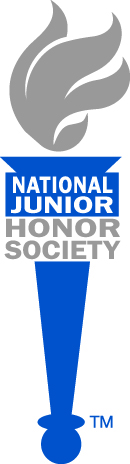 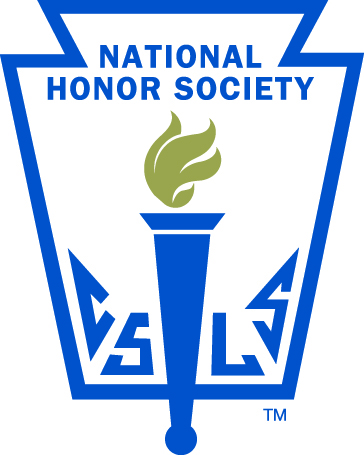 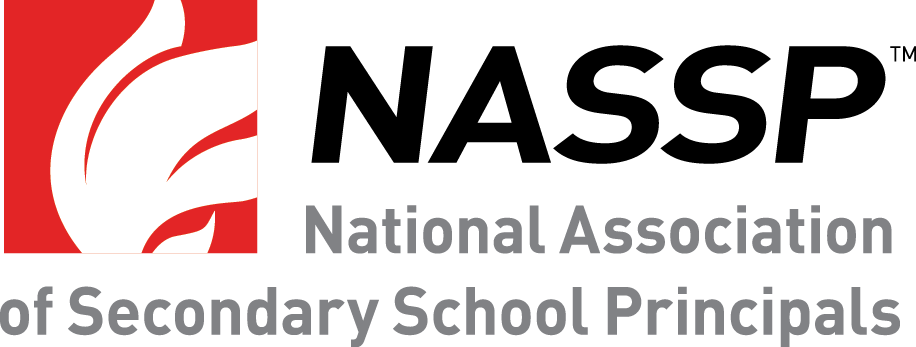 AGENDA: Why are we here?
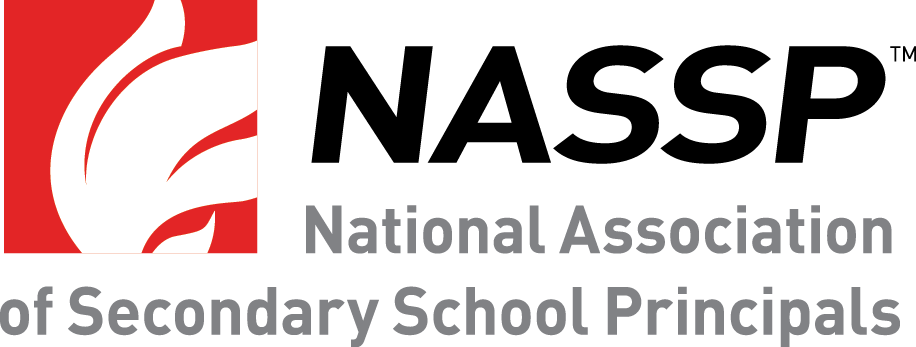 To Review the essential guidelines for conducting disciplinary procedures
To Discuss how to manage a chapter during the year
To Answer Questions and Share Ideas and Information with peers in the Honor Society Network
The essential question:
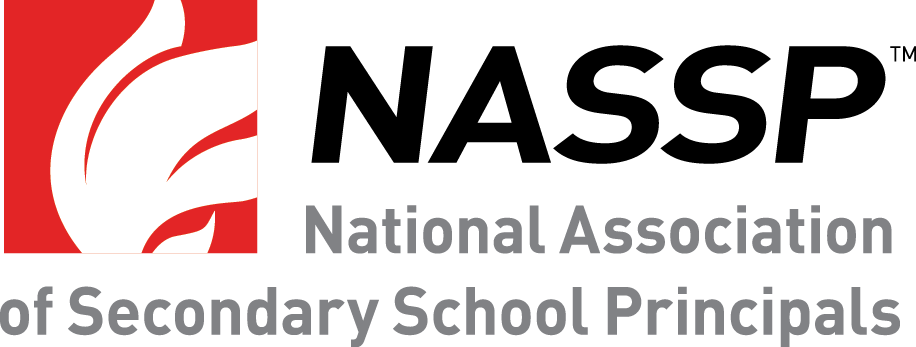 “What do I do when my chapter members don’t live up to the standards by which they were selected, fail to meet their chapter obligations, or get in trouble with school policies or the law?”.
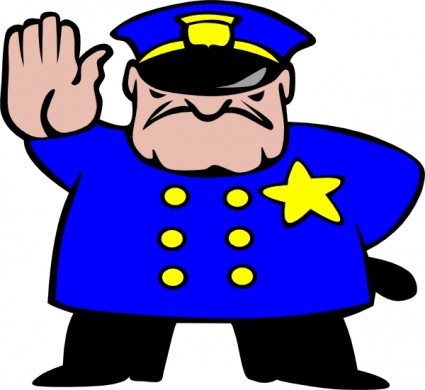 Discipline and Dismissal
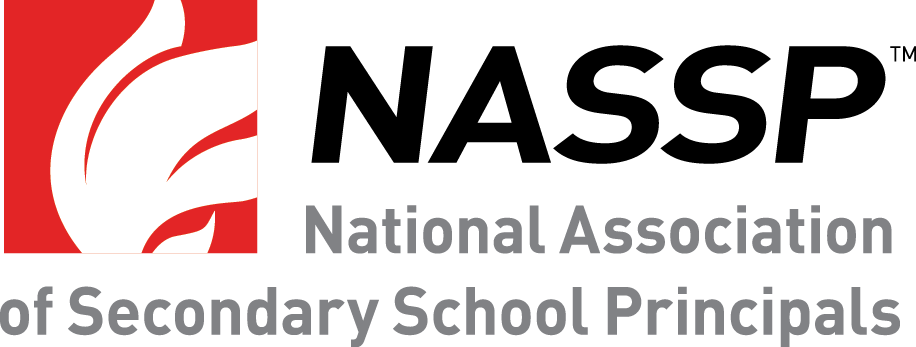 Review Article X of the National Constitution and commentary in the National Handbook (see handout)
Review content of your local chapter bylaws regarding these issues
See that no conflicts exist between the first two bullets listed above
Remember: Write what you do; do what you write
Discipline & Dismissal: Warnings
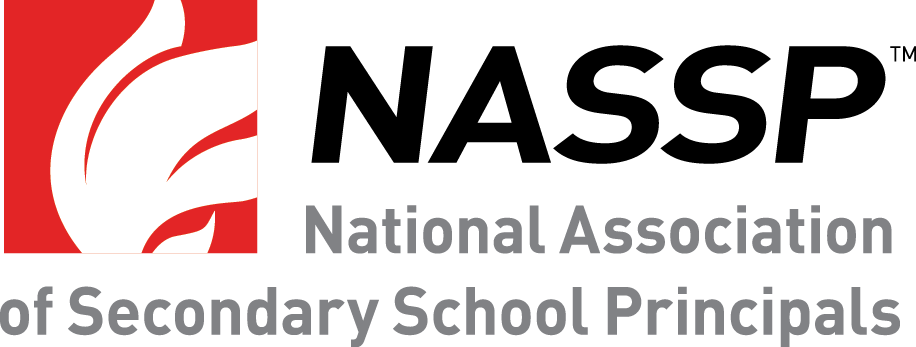 Article 10, section 2 – “Members who fall below the standards that were the basis for their selection shall be promptly warned in writing by the chapter adviser and given a reasonable amount of time to correct the deficiency. In the case of flagrant violation of school rules or the law, a member does not necessarily have to be warned.”

 	-“Warning”: Notification that the member is deficient in some area, i.e. GPA, service, meeting attendance, minor disciplinary issues. 
.
Discipline & Dismissal: Warnings.2
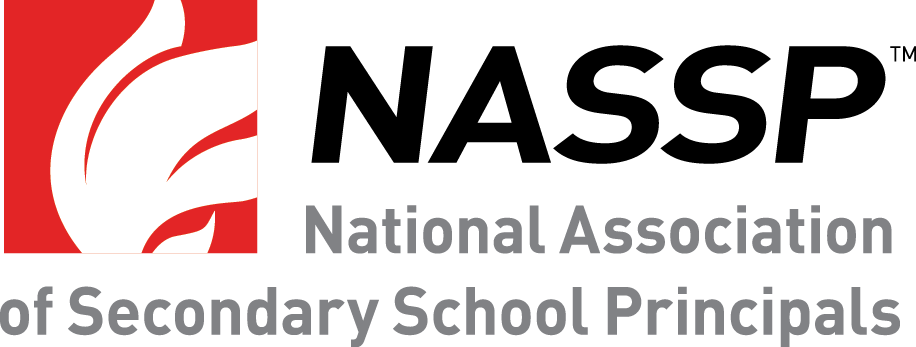 “Promptly”: Must be given when the member becomes deficient in an effort to allow the member to correct the deficiency. For example, if the chapter limits members to 3 meeting absences, a written warning should be given after the second absence (or even the first), and not waiting until the third absence to issue the written warning because there is no opportunity for correction.
Discipline & Dismissal: Warnings.3
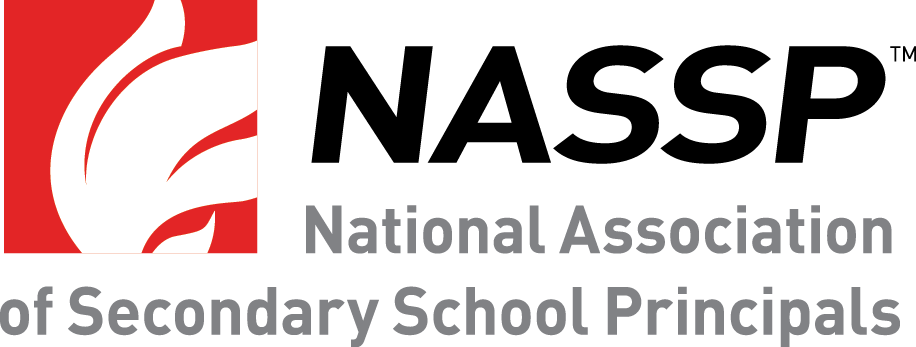 “In writing”: Verbal warnings are not sufficient; they cannot be documented. Warning must be in writing and specific to the member and the deficiency. Forms of notification include hardcopy letter sent through the mail or delivered in person or via email. Posting general messages on the school website or sending mass text messages are not viable options for advisers.

	The warning should be sent by the adviser or a member of the Faculty Council. Chapter officers should not be responsible for enforcing member discipline.
Discipline & Dismissal: Warnings.4
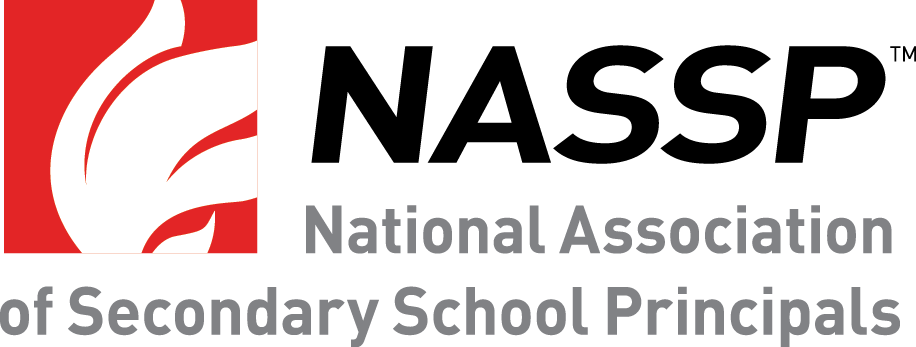 “Flagrant”: Serious violation of school rules or provisions of the law. Standard definitions identify this term as meaning conspicuously bad or offensive. In some cases, a chapter can define flagrant in terms of the ‘most serious’ levels of offense as defined in the student handbook or the school’s code of conduct. 
	Where violations of the law are concerned, the matter is left to interpretation by those in charge of the chapter, namely the adviser, Faculty Council, and the principal.
Discipline & Dismissal: Warnings.5
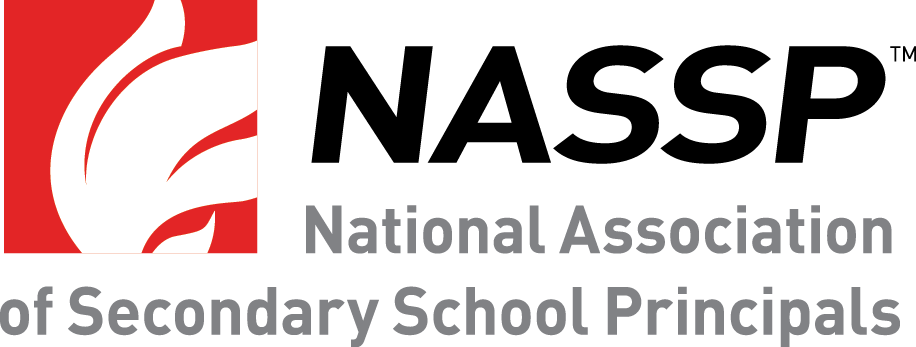 “Reasonable amount of time”: Sufficient time should be given depending on the issue. In the case of the GPA, at least one semester should be given for the member to earn grades that will be calculated into the cumulative GPA.  For other issues, such as turning in service documentation, approaching the limits for meeting absences, service participation, and character issues, the timeframe can vary and may be discussed with the Faculty Council.
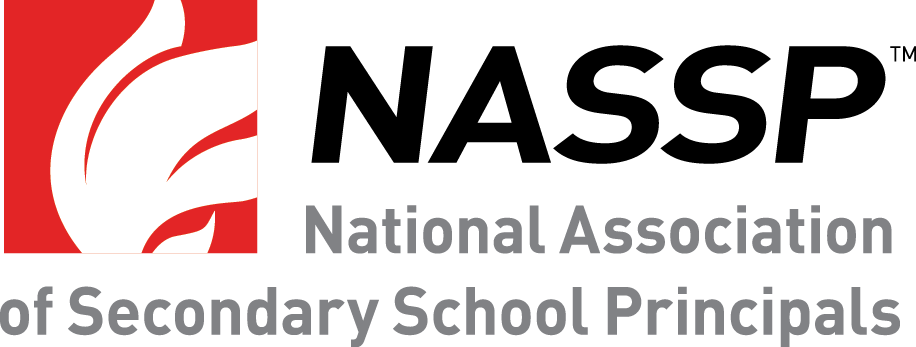 D&D, the Due Process element:
Article X, Section 4: “In all cases of pending dismissal, a member shall have a right to a hearing before the Faculty Council.”
“All cases”: NO EXCEPTIONS
“Pending Dismissal”: No vote or decision for dismissing the member has yet been made by FC
“Right”: Protected interest; cannot be overridden or overlooked
“Hearing”: Face-to-face session with the FC
Only a voluntary, written resignation, co-signed by  parents can negate the necessity for the hearing
In addition, providing written notification of the charges is assumed as an initial step for all cases.
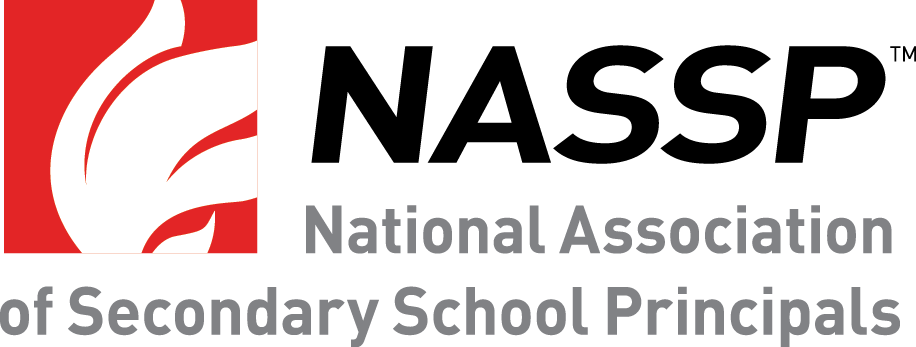 Must a Faculty Council Dismiss? No.
Alternatives to dismissal can be considered and offered to members.
Additional service hours
Restrictions on attending chapter social functions
Identify student as “not in good standing” (XV.3)
Withholding graduation insignia honors
Other “reasonable” offerings
As with Selection, confirm all disciplinary decisions with administrators prior to notification
Keep good records to facilitate consistency
Always do that which is in the best interest of the student – a good Rule of Thumb
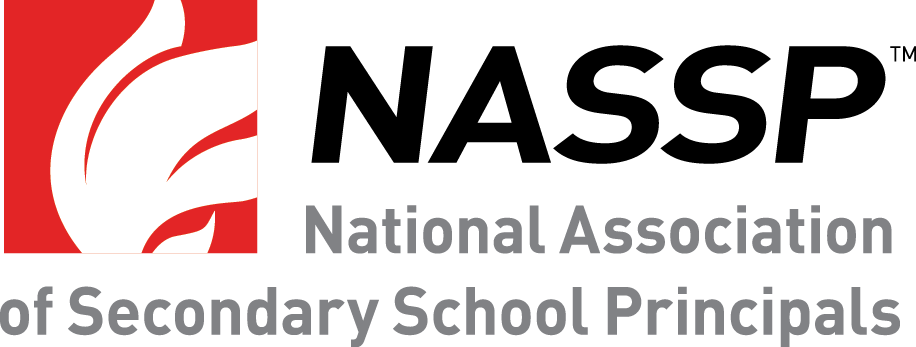 D&D: Some suggestions
Put in writing any conduct violations that would warrant consideration of dismissal
Note: No “automatic dismissal” is allowed

See that your disciplinary procedures conform to national guidelines

Ensure impartiality of FC decisions by assuring that no FC member is used as an accusing witness 
Hint: Maintain an “alternate” for your FC, pre-approved by the Principal for these situations

Be reasonable in handling disciplinary cases
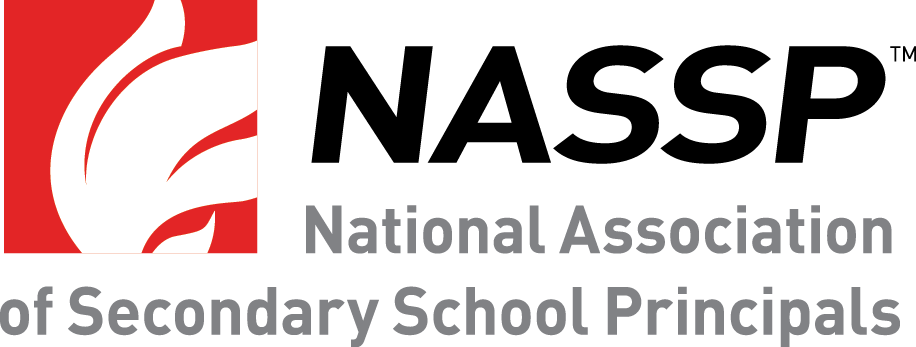 Appeals of Disciplinary Decisions
Article X, Section 6 defines appeals rights in all such cases – first to the principal and then the school hierarchy (whether for a dismissal or lesser disciplinary action)
Include reference to a right to this appeal in the discipline notification letter
Include a ‘statute of limitations’ – a reasonable deadline for filing appeals (consult school system precedents; 1 week? 10 days? 30 days?)
Don’t destroy any relevant information until the appeals process has concluded (if at all)
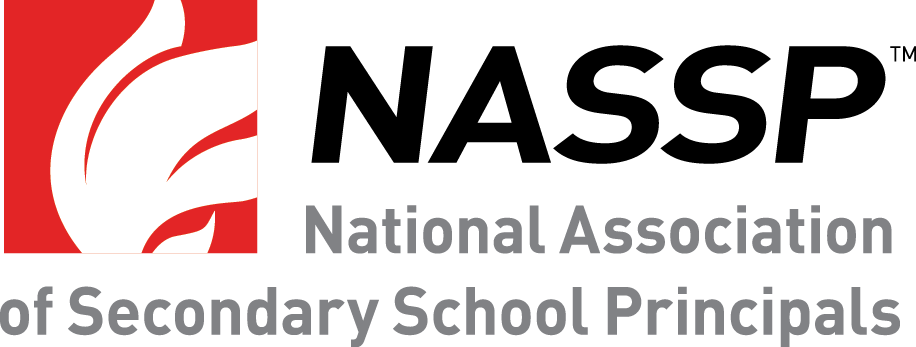 Resignation
If a student voluntarily indicates he/she wishes to resign membership,
Inform the member that resignation, if accepted, will be permanent (Art. VIII, Section 7)
Accept only written resignations that are signed and dated by BOTH the student and parent
Once submitted to the adviser, bring to the FC for a vote to approve/reject; no verbal resignations
Notify the student in writing regarding the outcome of the FC vote
Members cannot be required to resign
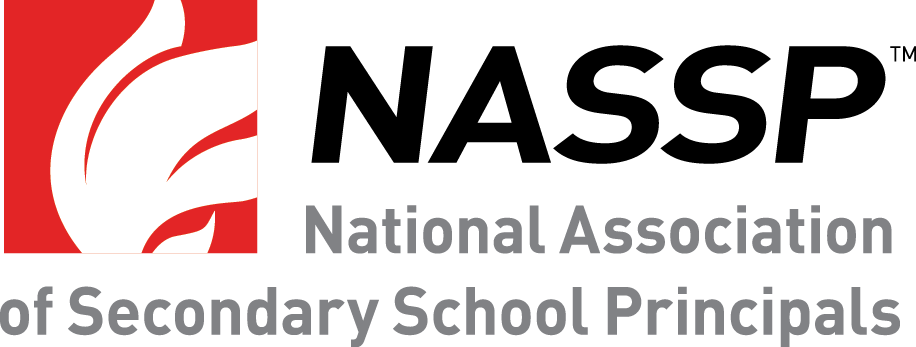 Questions?
Additional considerations regarding Discipline and Dismissal procedures:

*Activities off-campus (remind students that Character is 24-7)
*MIP/DUI
*Facebook, etc. posts (social networking)
*Others?
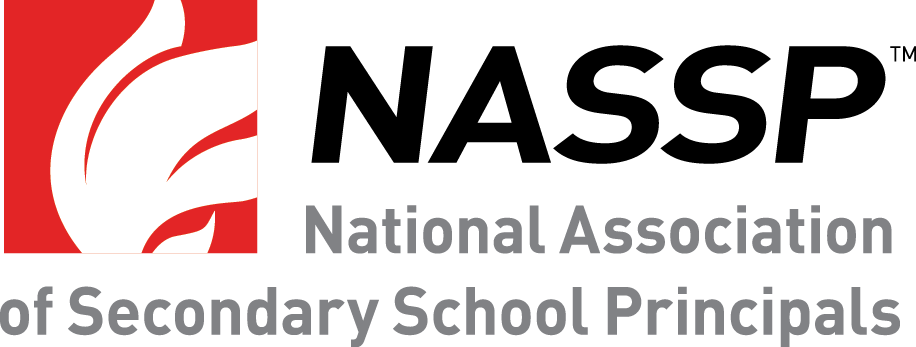 What All of This Means….
Use the Tools Available to you
Read the constitution and handbook
Use each month’s issue of Leadership for Student Activities magazine, and keep them for reference
Visit the website (AZ, Idea Exchange, etc.)
Pursue your responsibilities in the best professional manner, with your Principal as a key partner in all Honor Society endeavors
Maintain a strong reputation and important traditions for your Honor Society chapter!